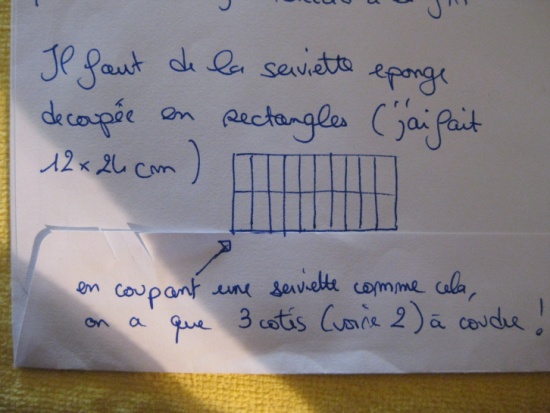 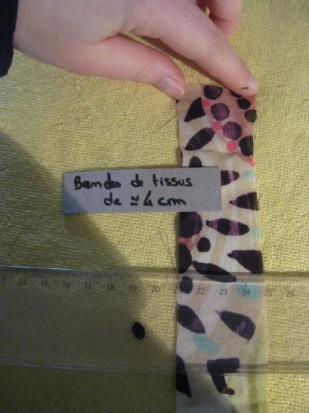 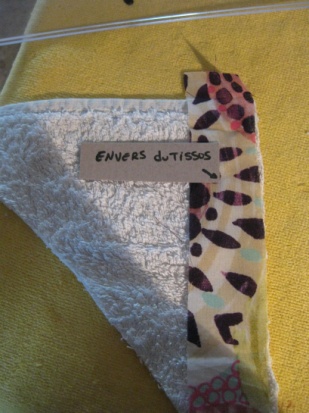 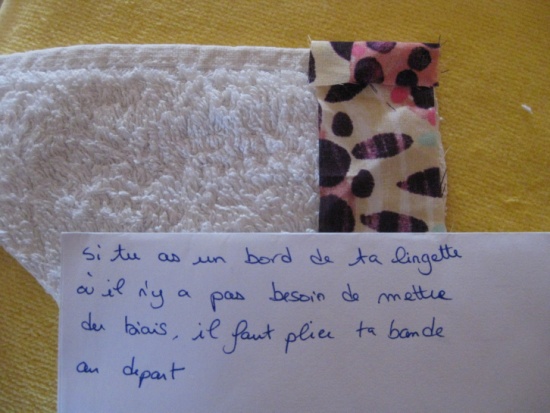 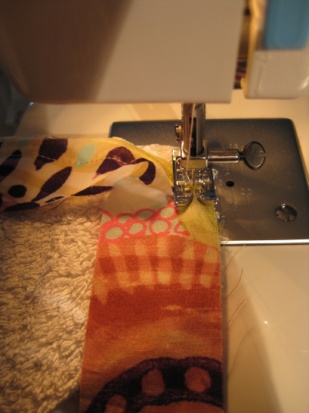 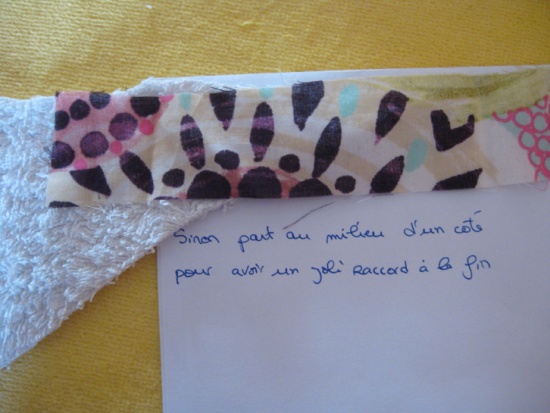 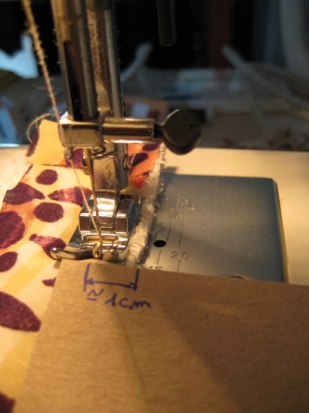 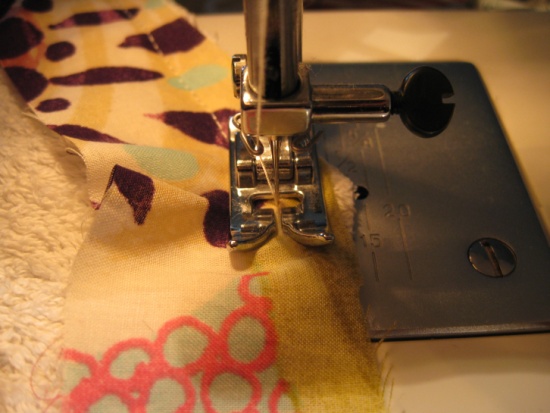 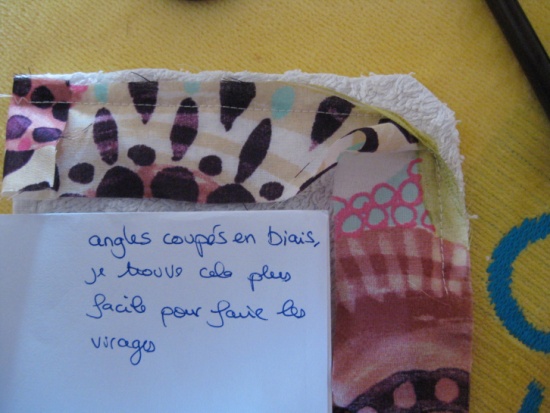 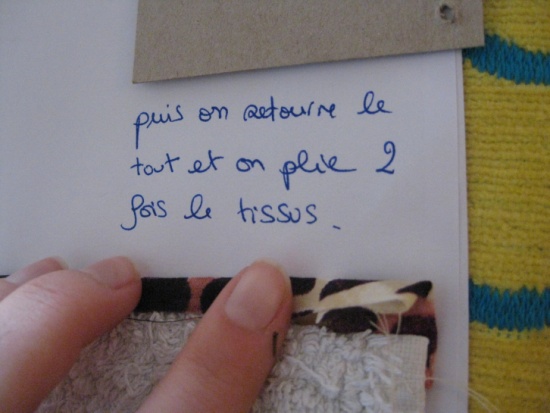 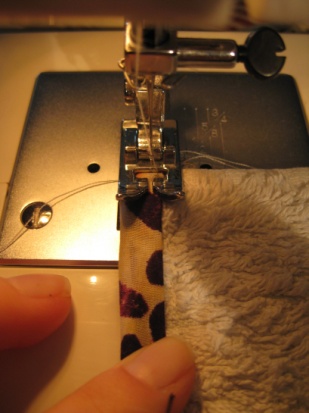 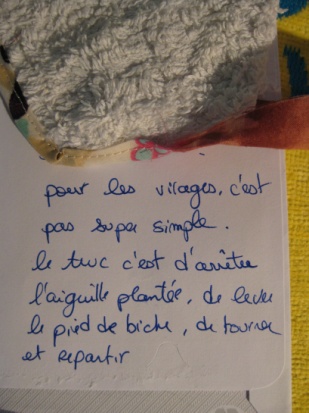 Tuto lingettes lavables pour le change